Daugavpils 1.pirmsskolas izglītības iestāde
3. Grupa «Zaķīši»

Skolotājas:
Jekaterina Sadovska
Biruta Daļecka
Tēma: Pavasara ziedi.Apakštēma: Lieldienas!
Ziņa bērnam:
 Saule uzsilda zemi un sāk augt un ziedēt pavasara ziedi.
Pavasaris atnes daudz krāsu  un jautrus svētkus – Lieldienas!

Sasniedzamais rezultāts:
Novērojot, salīdzinot un eksperimentējot izzina apkārtnē, raksturīgas pavasara izmaiņas.
Valodu mācību joma
Sasniedzamais rezultāts: Ieklausās tekstā, reaģē uz to ar emocijām, darbību un valodu; nosauc pazīstamus priekšmetus, dzīvas būtnes un darbības, ko veic pats un citi.
Paplašinām vārdu krājumu: 
hiacinte, pienene, sniegpulkstenīte, tulpes, narcisi, krokusi,
Lieldienu olas, rotājumi, pārsteigums.
Valodu mācību joma
Audio-pasakas per ziediem.
http://www.pasakas.lv/pasakas/literaras_pasakas/F/forsteriana/
http://www.pasakas.lv/pasakas/literaras_pasakas/n/narcise/
Puķu Ansis [Animācijas filma]
https://www.youtube.com/watch?v=0qD6Ep9f1so
Radioteātris bērniem- “Čipiņš un Lieldienu zaķis”
https://lr1.lsm.lv/lv/raksts/radioteatris-berniem/cipins-un-lieldienu-zakis.a50342/
Sociālā un pilsoniskā joma
Sasniedzamais rezultāts: 
Novērtē paša izvēlētu un patstāvīgi veiktu darbību. Piedalās pieaugušā organizētās aktivitātēs.
Skaidro un atšķir labu rīcību no sliktas.

Refleksija:
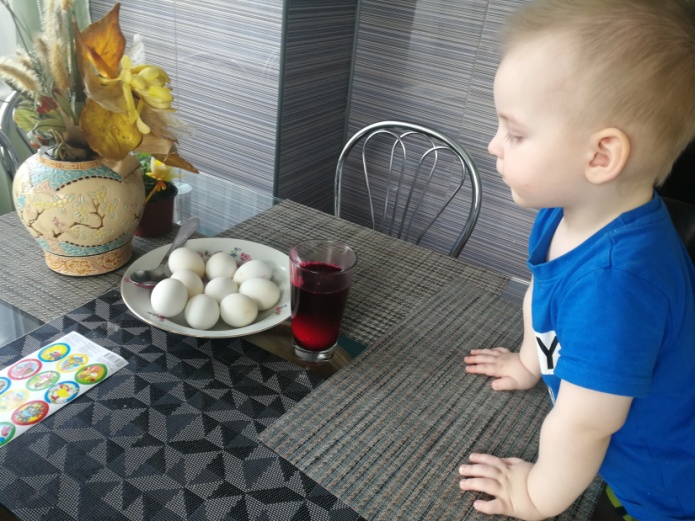 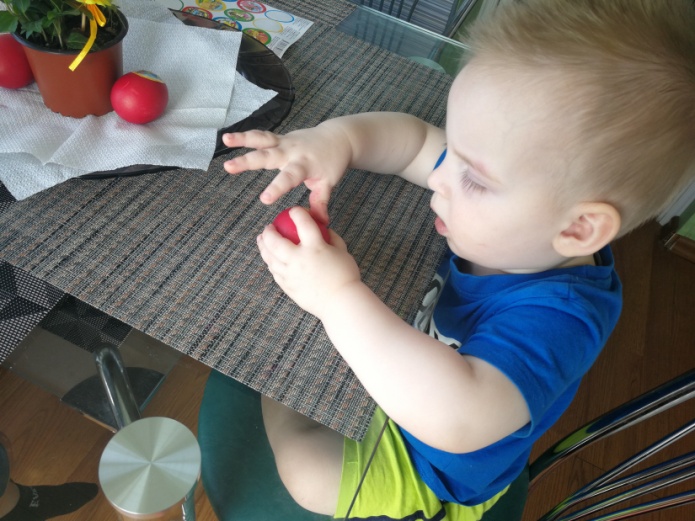 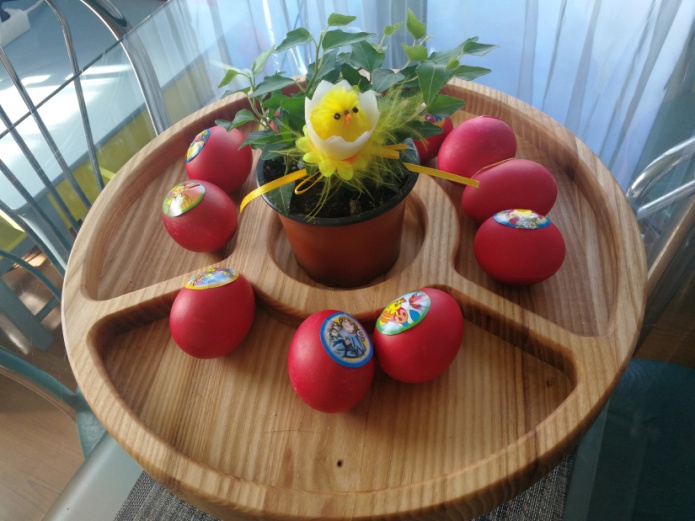 Sociālā un pilsoniskā joma
Kopā ar bērnu izrunāt pozitīvās un negatīvās attieksmes pret ziediem sekas ( attiecībā pret puķu dobēm , pilsētā vai pie Jūsu mājas). 
“Paliek silti un tiek iestādīti dažādi ziedi, jā par viņiem rūpēties  (laistīt), tie izaugs, uzziedēs un būs apkārt viss ļoti skaists. Bet, jā plūkt ziedus no dobes, citi cilvēki paliks bēdīgi.” utl.
Pastaigas laikā, kopā ar bērnu izveidot pašiem savu “puķu dobi”.
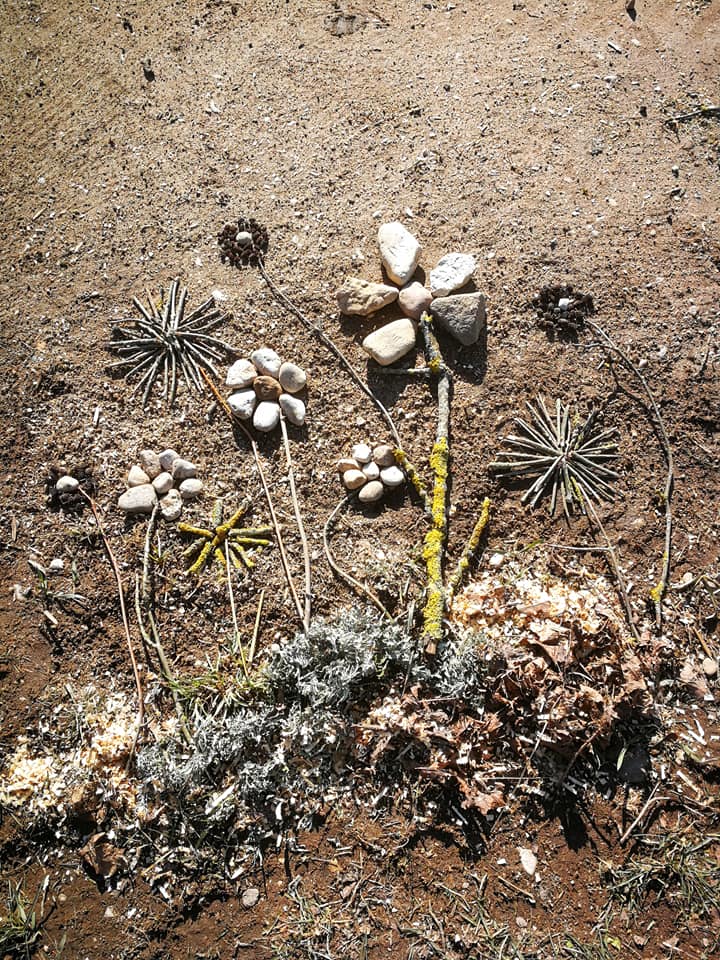 Kultūras izpratnes un pašizpausmesmākslā joma
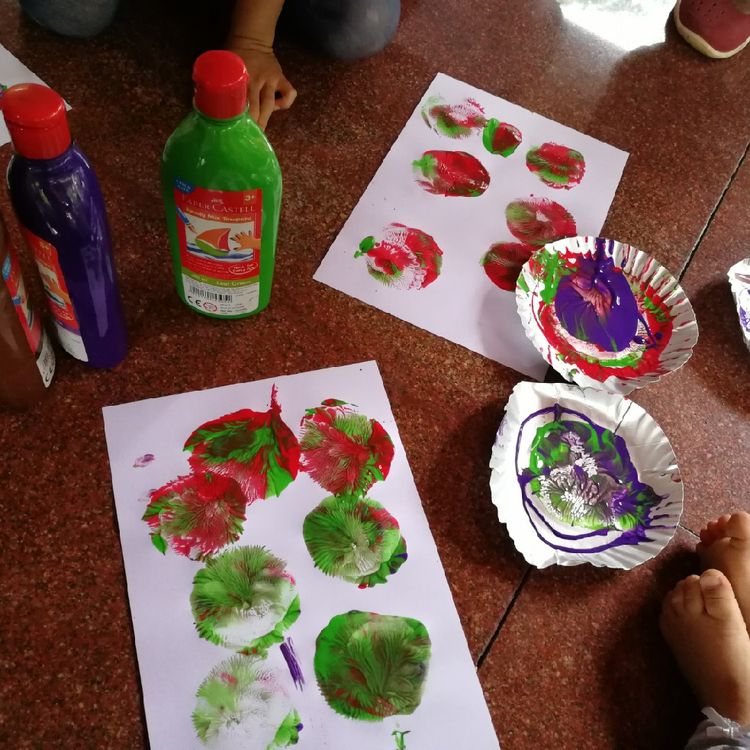 Sasniedzamais rezultāts: Glezno ar pirkstiem. Gleznojot ar otu, variē dažādus triepienus: baksta, virpina, slauka, viļā u. tml., radot līdzenu, raibu, punktētu, fakturētu virsmu.
Ziedu zīmēšana ar piepūšamo gaisa balonu palīdzību.
https://www.youtube.com/watch?v=DAy5J84aclk 
Printēt - krāsot lietojot zīmuļus, flomāsterus, guašas  krāsa un/vai  akvareļkrāsas, vai strādāt datorā. 
https://bernistaba.lsm.lv/zime/kraso/kategorijas/44
Kultūras izpratnes un pašizpausmesmākslā joma
Piemēri odarbībām ar krāsām: 
Nepiciešami materiāli : kartona caurules, virtuves švammītes, dakšas,  guašas krāsa utl.
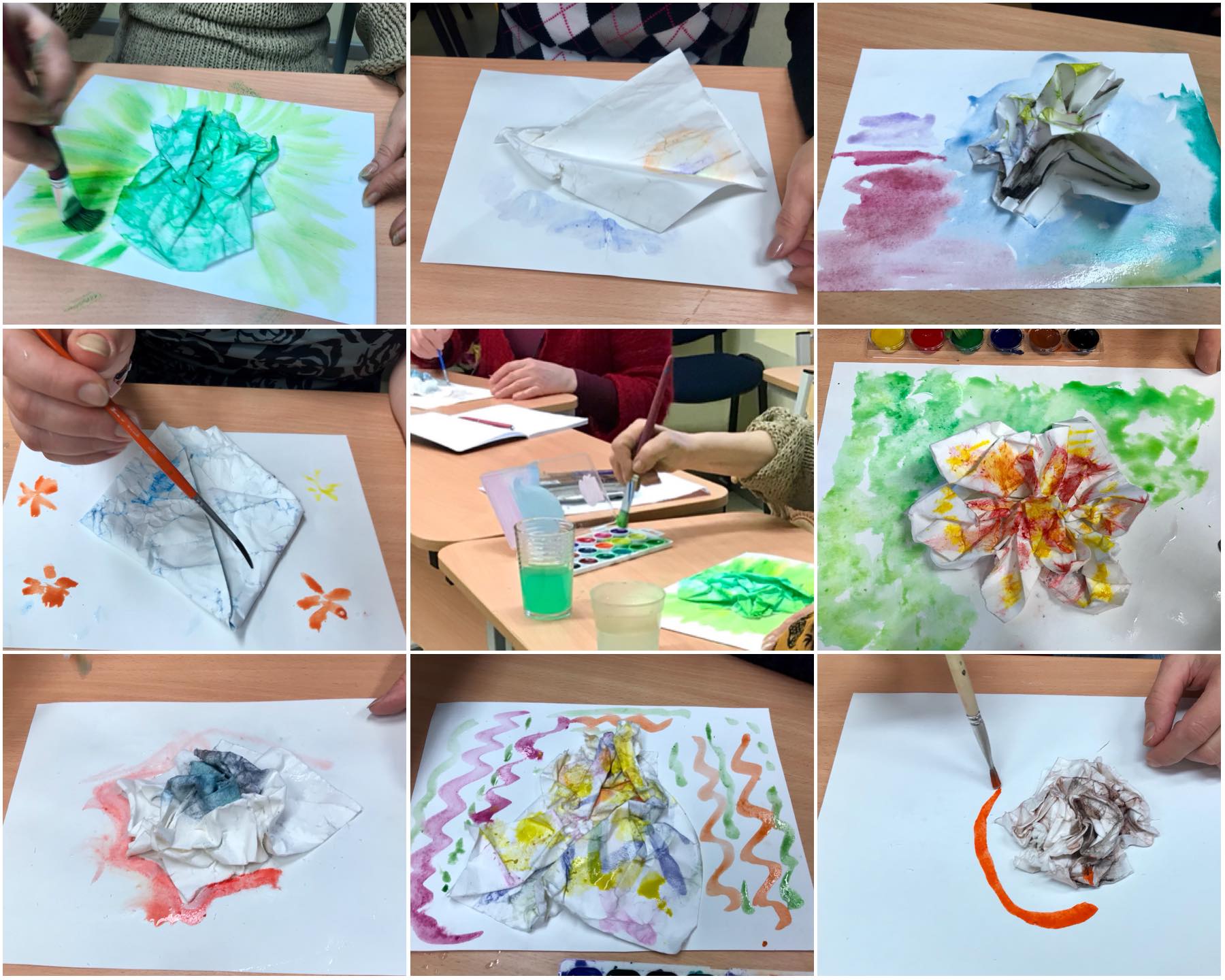 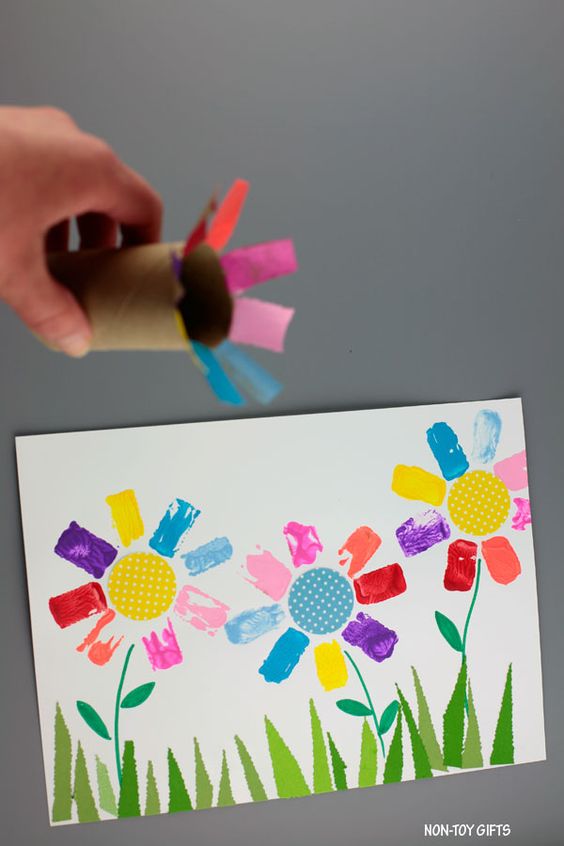 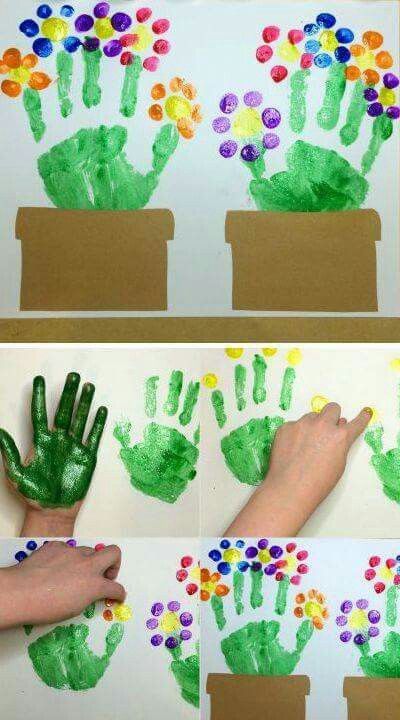 Kultūras izpratnes un pašizpausmesmākslā joma
Piemēri odarbībām ar krāsām: 
https://www.facebook.com/groups/246214902505779/permalink/896624730798123/
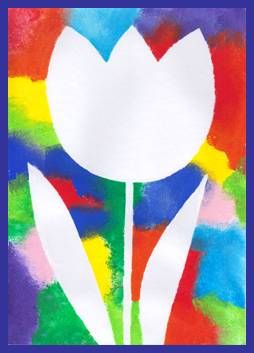 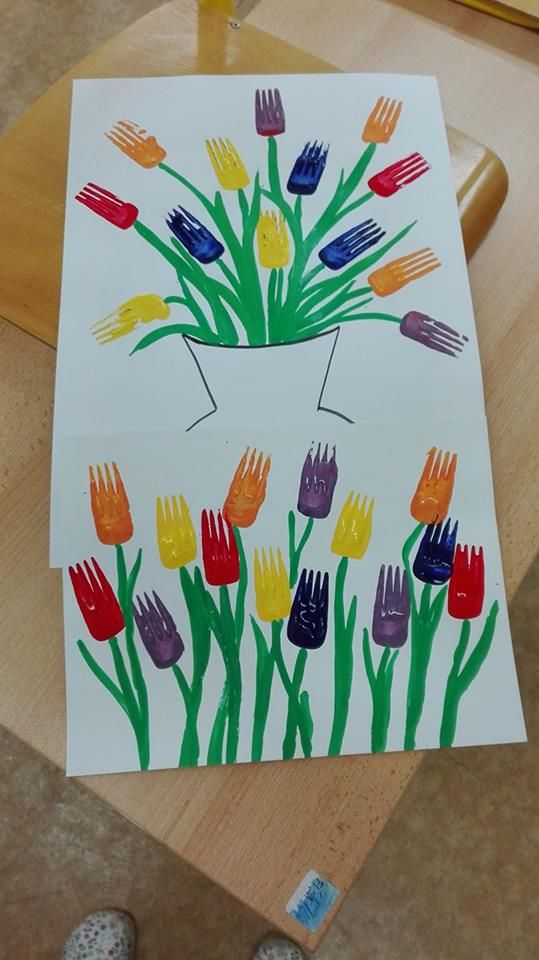 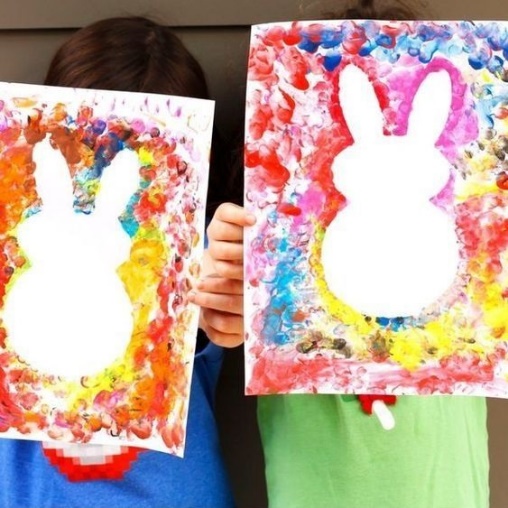 Kultūras izpratnes un pašizpausmesmākslā joma
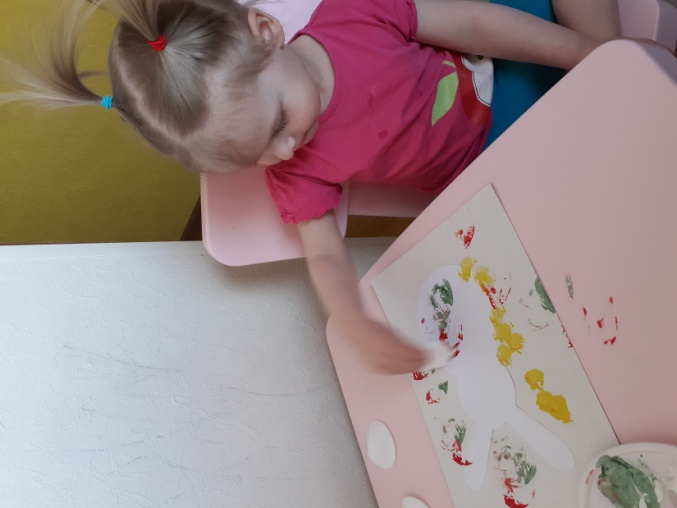 Refleksija
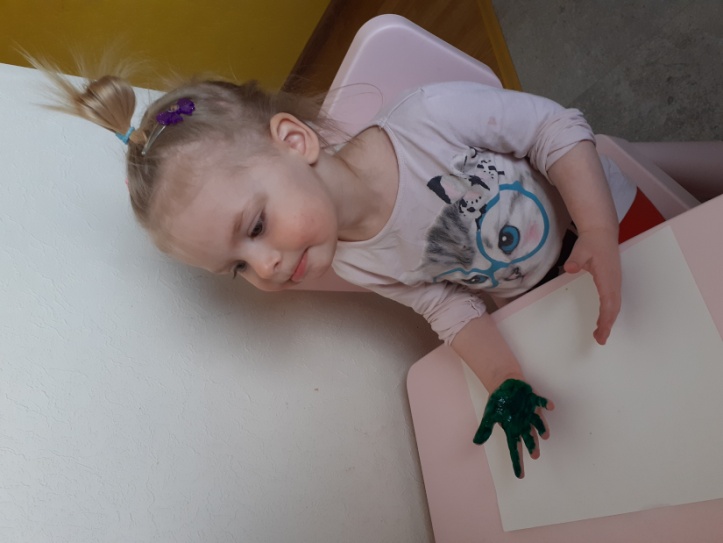 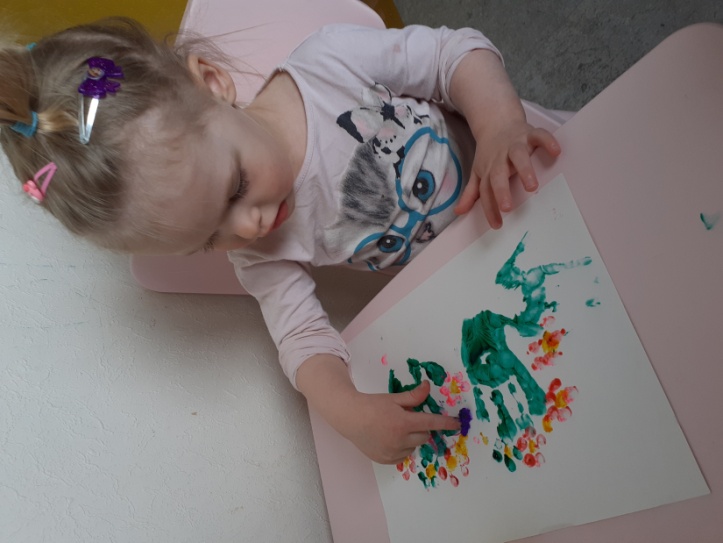 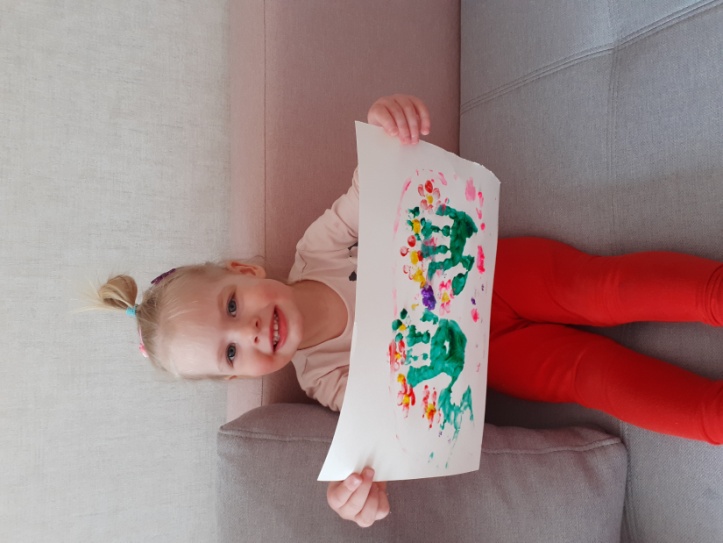 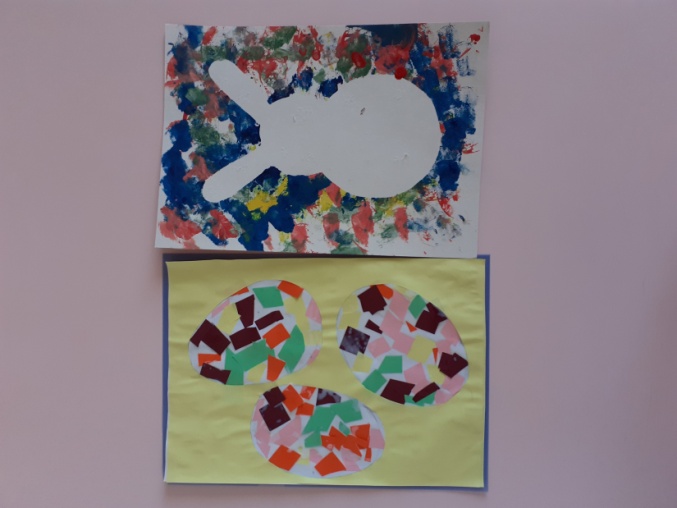 Mākslas veidi un to izteiksmes līdzekļi. Mūzika.
Sasniedzamais rezultāts: Sasniedzamais rezultāts: Dzied, muzicē, dejo.

https://www.facebook.com/dace.kravale.98/videos/1081293065563956/ - dziedāt kopā ar bērniem, ( vai klausīties)  un atkārtot kustības.
Dabaszinātņu joma
Sasniedzamais rezultāts: Novērojot, salīdzinot un eksperimentējot izzina ūdens īpašības.
Kopā ar bērnu iesaldējiet ūdeni saldētavā, jā ir iespēja ledus gabaliņiem jābūt dažādas ģeometriskās formas.
https://www.youtube.com/watch?v=I_yzhXjTfUE
*nepieciešamie materiāli: 2 bļodas ( kārstam un aukstam ūdenim), gaisa balons un tukša plastika pudele. 
Ievērojam drošības tehniku darbam ar kārsto ūdeni!!!
Dabaszinātņu joma
https://www.facebook.com/2205677242987562/videos/153784479242833/UzpfSTEwMDAxNDg3NzEwMDkyNjoyNjgzODEwMjExNzM2NjY5/
https://www.facebook.com/thedadlab/videos/1196294030712380/UzpfSTEwMDAwMTQwNDkxOTU5MToyNjgyNjQ0NzU4NTE5ODgx/
Noskatīties kopā ar bērnu multfilmu par ziedu dzīves ciklu, komentējot katru notikumu.
https://thekidshouldseethis.com/post/story-of-flowers-botanical-animation-azuma-makoto?fbclid=IwAR3e5eDcdAMz6A66mOsYIZVNwcklCUUH5zFUxg9XsO0R64xeoVE3qozn63c
Matemātikas joma
Sasniedzamais rezultāts: 
Patstāvīgi skaita priekšmetus trīs apjomā, ievēro skaitīšanas algoritmu.
Izzina ģeometriskās figūras, to skaitā telpiskus ķermeņus, raksturo to formu un saista ar pazīstamiem objektiem. (Atrod noteiktas formas priekšmetus (apaļš, stūrains).)

https://www.facebook.com/7daysofplay/videos/543164486582104/UzpfSTEwMDAxNDg3NzEwMDkyNjoyNjY5OTgwODE2NDUyOTQy/
*Bumbiņu vietā var izmantot plastmasas korķus no minerālūdens, limonādes vai jebkādas citas pudeles.  Uz uzliekamajām daļām ieteicams uzzīmēt ziedus: tulpes, narcisi, krokusi.
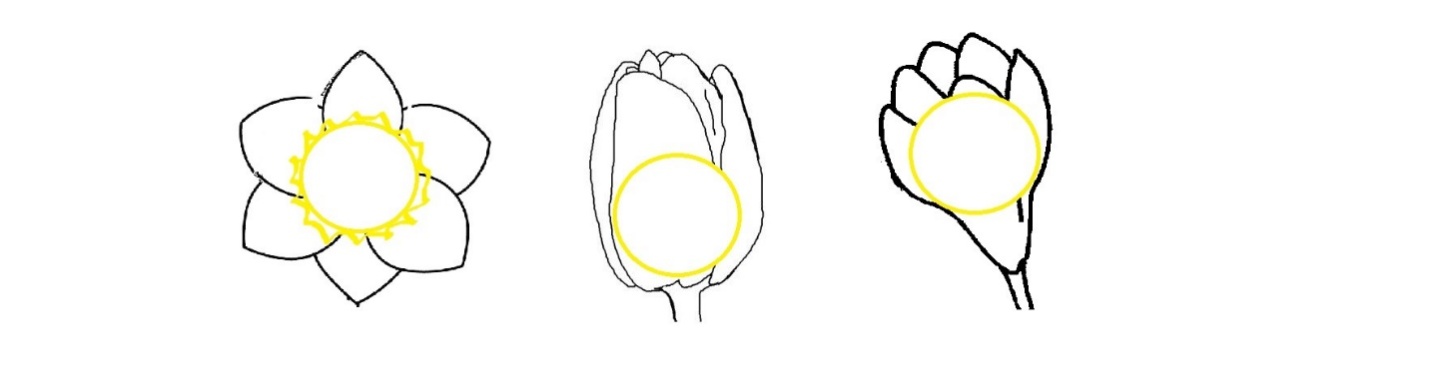 Matemātikas joma
1-	Ziedi.
Savienot atbilstošu zieda kātiņu ar ziedu.
2-	Uz olām uzzīmēt ģeometriskās figūras – Riņķi, kvadrātu, trīsstūri, piedāvāt bērnam atrast un pielīmēt atbilstošā vietā iepriekš sagatavotās ģeometriskās figūras no krāsainā papīra.
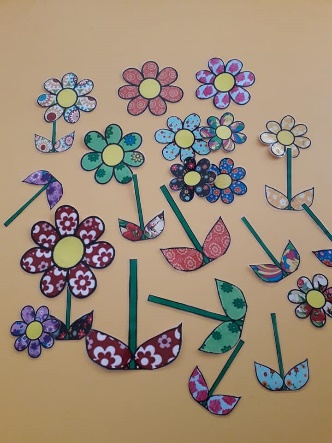 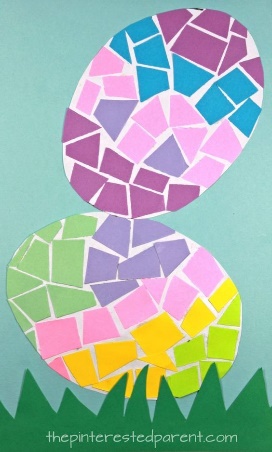 Matemātikas joma
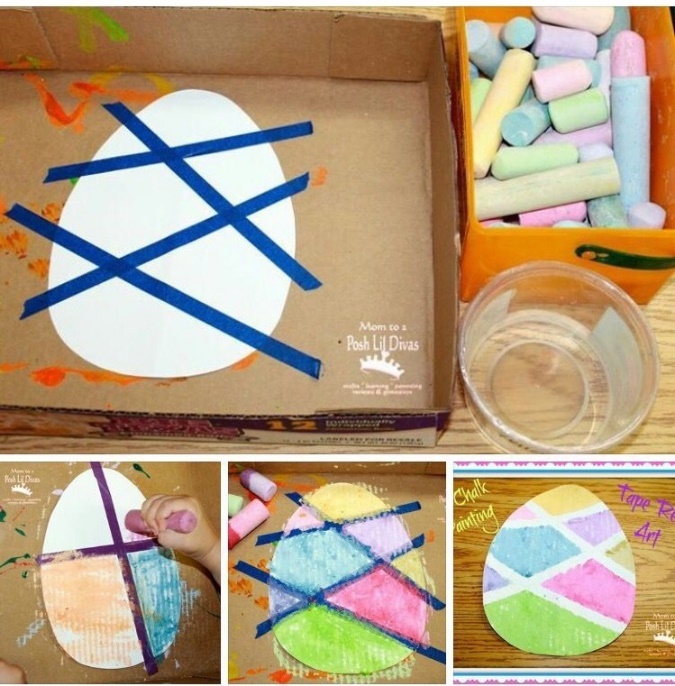 1) Aizlīmējot olu, veidot noteiktas un nenoteiktas stūrainas   formas ģeometriskas figūras -  taisnstūris, kvadrāts, daudzstūris.
2) Aizlīmēt olu ar apaļas formas elementiem.
Visas darbības pildīt kopā ar bērnu, komentēt un skaidrot notiekošo. Dot bērnam izvēlēties formas un krāsa, dot iespēju palīdzēt sagatavot nepieciešamos materiālus un sakārtot pēc nodarbošanās, darba vietu.
Prasmes skaitīt trīs apjomā nostiprināšanai, vēlams reizi  dienā ( bet katru dienu), skatīties multfilmu seriāla “Skaitlīši” pirmo sēriju. ( Tālākai attīstībai var skatīties arī nākošās sērijas).
https://bernistaba.lsm.lv/skaties/6119-skaitlisi
Matemātikas joma
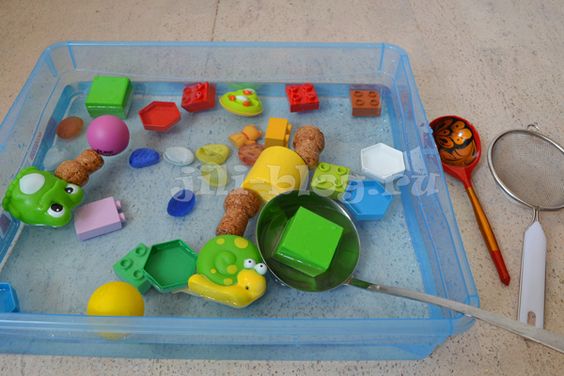 Šķiro priekšmetus pēc nosacījuma – pēc, krāsa, vai formas. 

Refleksija:
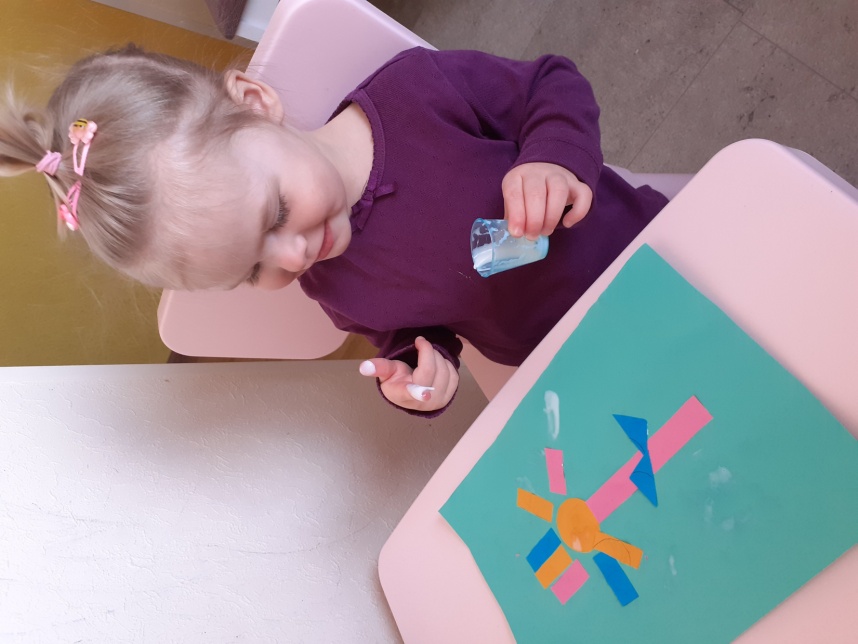 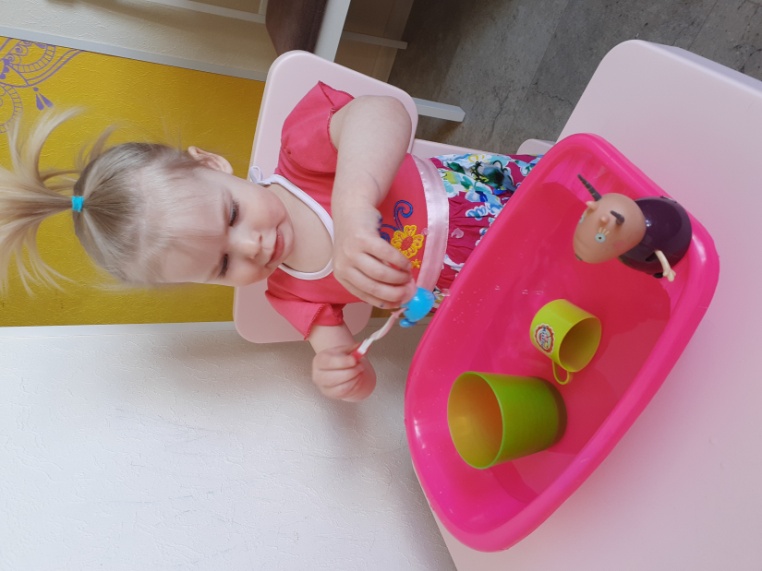 Tehnoloģiju joma
Sasniedzamais rezultāts: Apgūst dažādus darba paņēmienus un drošības noteikumus savas ieceres īstenošanai no papīra un tekstilmateriāliem: pielīmē papīru pie pamatnes; burza papīru, lai izveidotu kādu objektu, piemēram, bumbu; plēš plānu papīru strēmelēs; lietojot šķēres, ar vienu kustību pārgriež šauru papīra sloksni.
Cāli, ( bērni krāso un pēc tam līmē)  
Lieldienu olas (krāsainā papīka gabaliņus var dot griezt ar šķērēm, bet var arī plēst, ērtāk dot gatavas strēmelītes.)
Ziedus
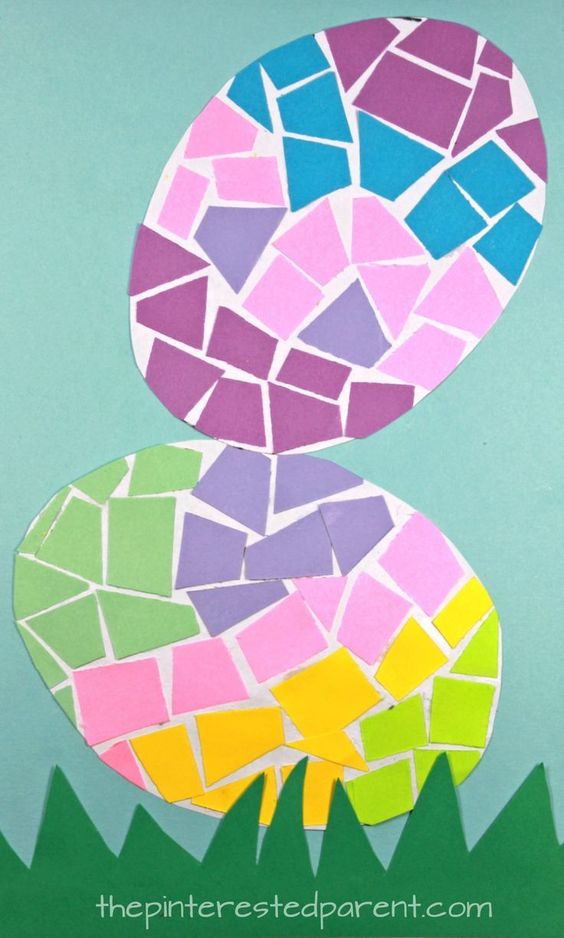 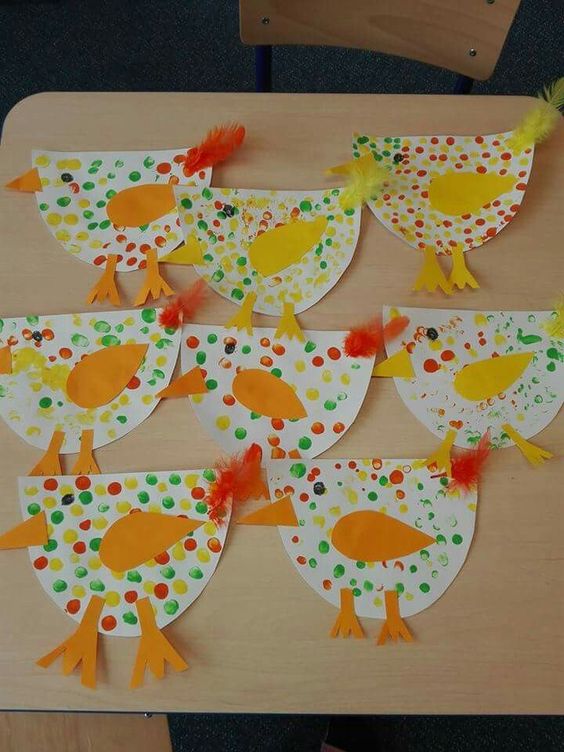 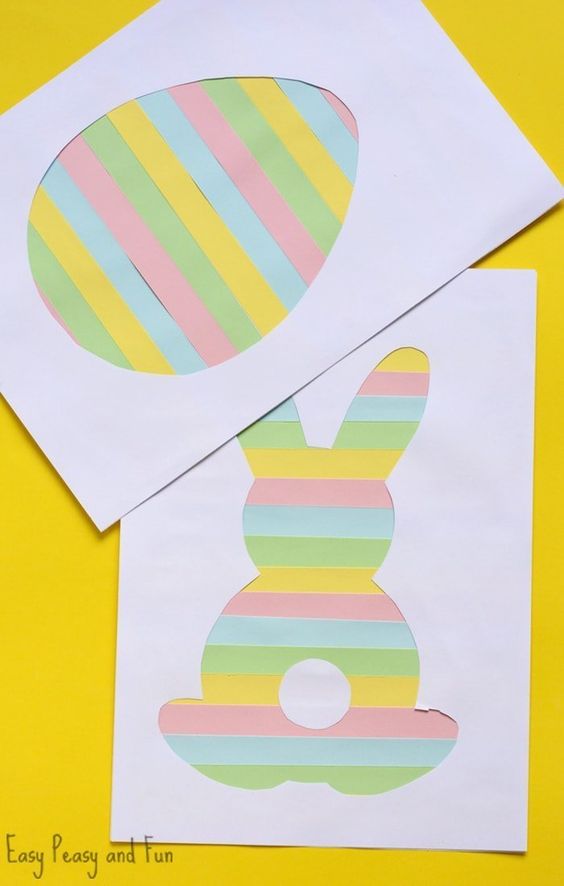 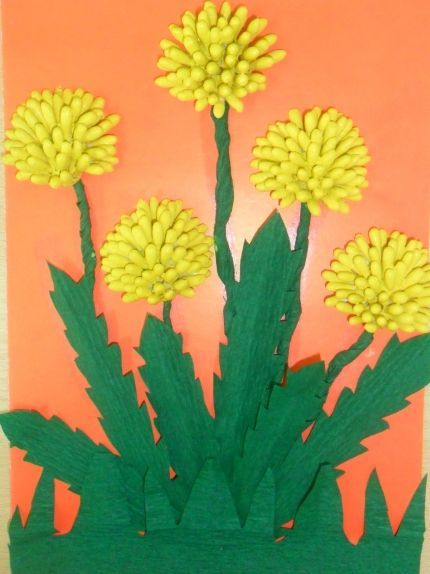 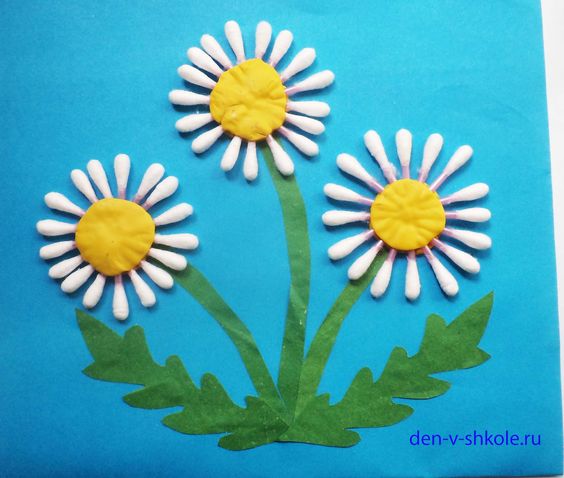 Tehnoloģiju joma
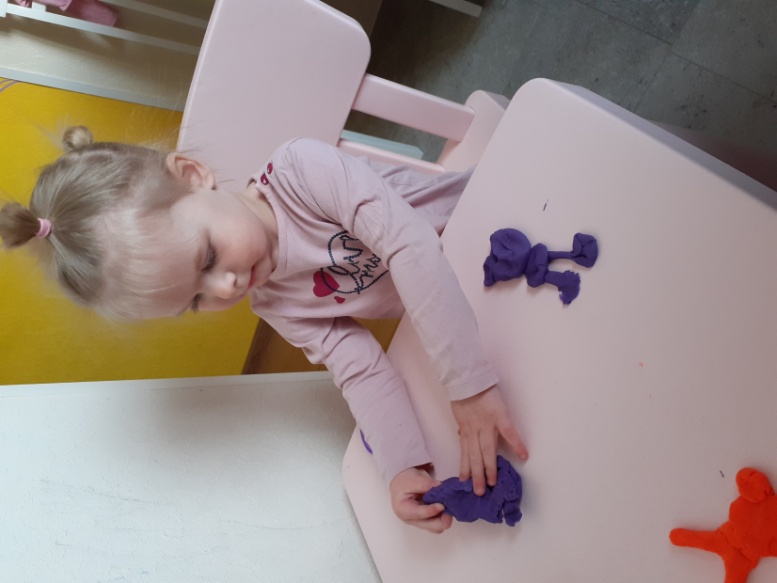 Refleksija:
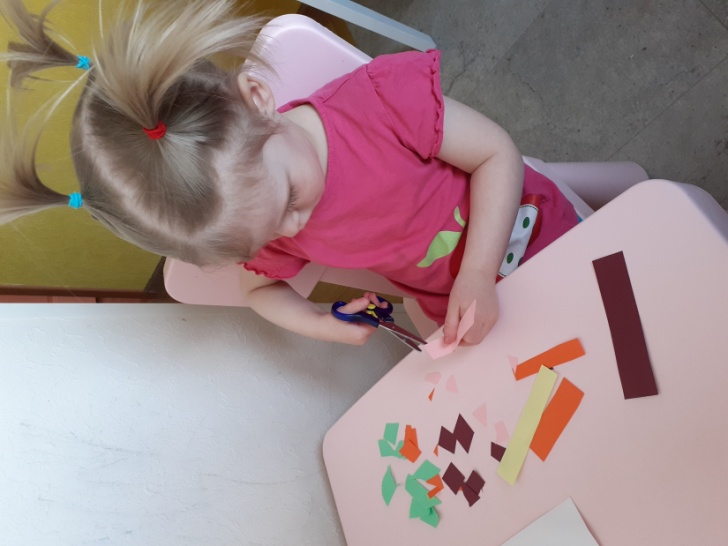 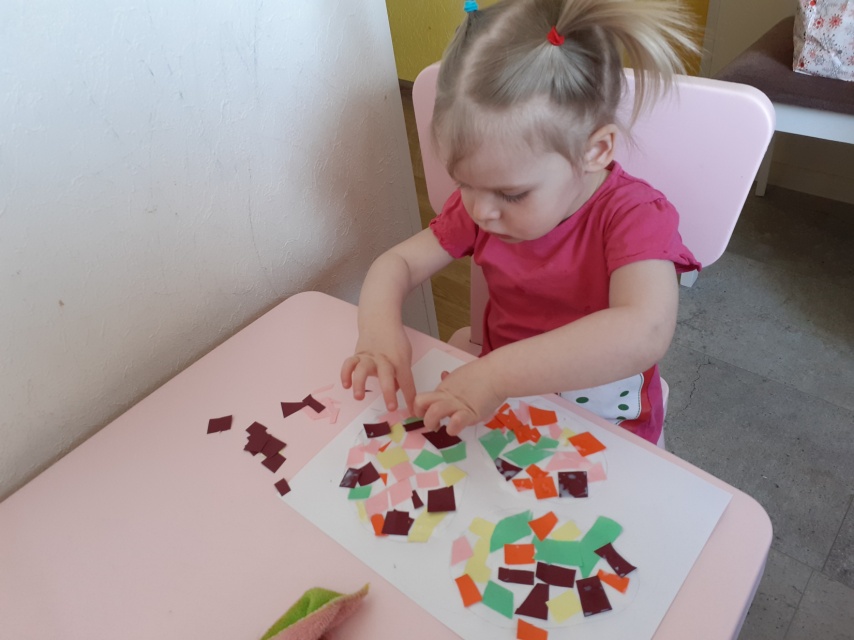 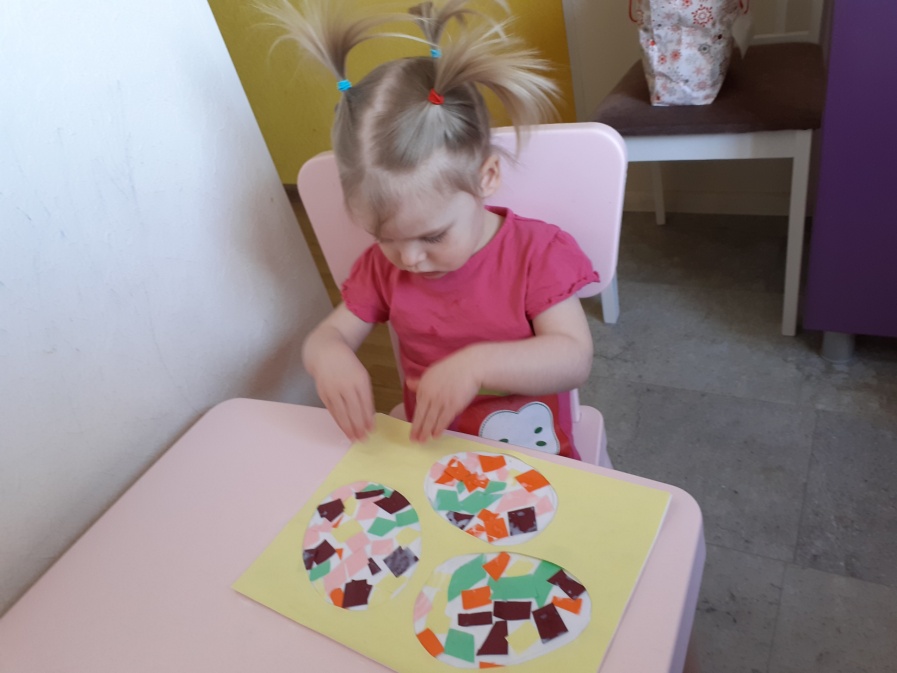 Veselības un fiziskās aktivitātes joma
Sasniedzamais rezultāts: Ar prieku iesaistās nodarbībās telpās un ārā un veido veselīga dzīvesveida ieradumus.
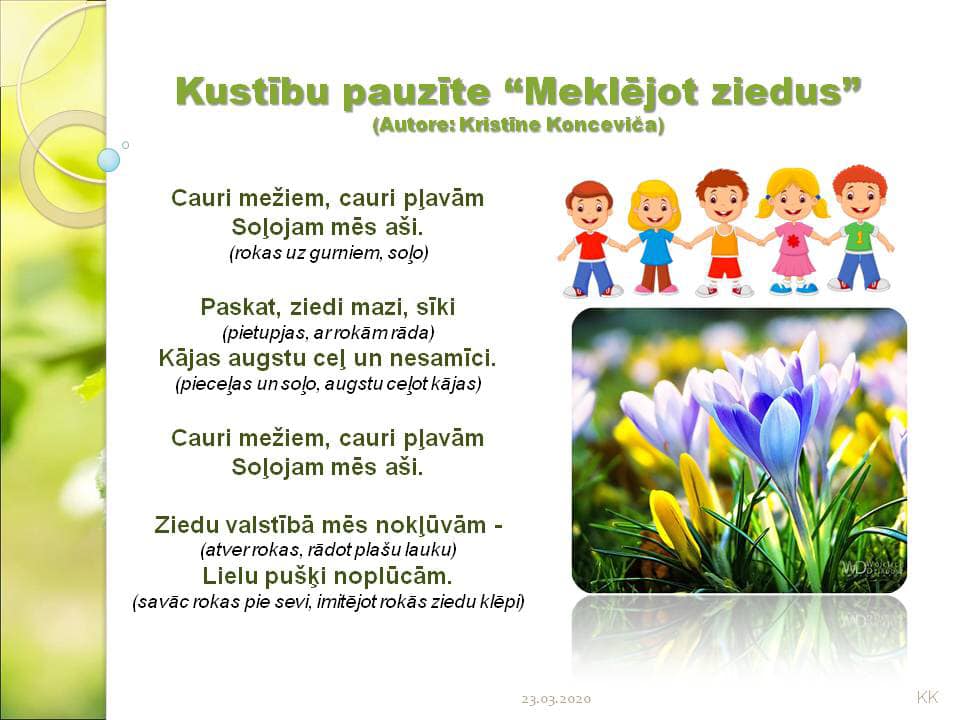 Papildus materiāls
https://www.skola2030.lv/vecakiem-un-skoleniem/pirmsskola - Šeit ir iespēja atrats atbildes uz daudziem jautājumiem
Pēc izvēles var aplicēt gliemezi, vai  kādu no kukaiņiem.
“Kam patīk ziedi?”
https://www.facebook.com/mame.radost/videos/169999443988963/UzpfSTEwMDAxNDg3NzEwMDkyNjoyNjY4OTA2MTQ2NTYwNDA5/
Jautri un viegli  apspriest ar bērniem viņu emocijas, var palīdzēt  viegli veidojama emociju seja https://www.facebook.com/watch/?v=1384614981695605
Paldies par uzmanību!